ESCUELA NORMAL DE EDUCACIÓN PREESCOLAR


Licenciatura en Educación Preescolar
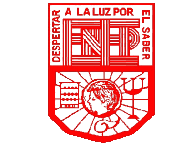 ENEP FORTALECIMIENTO

Unidad II

Estructura pedagógica y educativa del Plan de Estudios 2011 de educación básica  


Asesor: Ramón de Jesús Reséndiz Sánchez


4°  “F”


Saltillo, Coahuila  20 de febrero de 2015
Introducción
El propósito de la educación preescolar es favorecer el desarrollo integral de los alumnos, para  facilitar este proceso , en el programa de estudio 2011 se dividen en seis campos formativos, los cuales cuentan con diversas competencias que se pretenden desarrollar a lo largo de la educación preescolar, para cumplir este objetivo se toman en cuenta los principios pedagógicos que sustentan este programa
Campos de formación para la educación básica
Lenguaje y comunicación
Pensamiento matemático
El lenguaje es una actividad comunicativa, cognitiva y reflexiva para integrarse y conocer culturas, interactuar en sociedad y aprender.
Los niños enriquecen su lenguaje e identifican sus funciones y características en la medida en que tienen variadas oportunidades de comunicación verbal.
La interacción de los pequeños con los textos fomenta su interés por conocer su contenido y es un excelente recurso para encontrarle sentido al proceso de lectura y escritura
Los fundamentos del pensamiento matemático están presentes desde edades tempranas,  Como consecuencia de los procesos de desarrollo y de las experiencias que viven al interactuar con su entorno, los niños desarrollan nociones numéricas, espaciales y temporales que les permiten avanzar en la construcción de nociones matemáticas mas complejas.
Campos de formación para la educación básica
Exploración y conocimiento del mundo
Desarrollo físico y salud
Este campo favorece el desarrollo de las capacidades y actitudes que caracterizan al pensamiento reflexivo, mediante experiencias que les permitan aprender sobre el mundo natural y social.
La elaboración de categorías y conceptos es una poderosa herramienta mental para la comprensión del mundo.
La comprensión de la diversidad cultural, lingüística y social, así como de los factores que hacen posible la vida en sociedad son nociones que se favorecen en este campo
Se involucran el movimiento y la locomoción, la estabilidad y el equilibrio, la manipulación, la proyección y la recepción.
 Los pequeños se mueven y exploran el mundo porque tienen deseos de conocerlo. Se desarrollan capacidades motrices gruesas y finas.
En el preescolar los niños pueden iniciarse en la actividad física sistemática, experimentar la sensación de bienestar que produce el hecho de mantenerse activos.
Campos de formación para la educación básica
Expresión y apreciación artísticas
Desarrollo personal y social
Se orienta en  potenciar la sensibilidad, la iniciativa, la curiosidad, la espontaneidad, el gusto estético y la creatividad mediante experiencias que propicien la expresión personal a partir de distintos lenguajes. El pensamiento en el arte implica interpretación y representación de la realidad o en la imaginación. La educadora debe saber que es fundamental tener múltiples oportunidades para el juego libre, la manipulación de objetos, texturas, la expresión y la exploración
Se refiere a las actitudes y capacidades relacionadas con el proceso de construcción de la identidad personal y de las competencias emocionales y sociales. En la edad preescolar los niños han logrado identificar las emociones en los demás y en ellos mismos, a expresarlas, controlarlas y darles significado. El establecimiento de relaciones interpersonales fomenta la adopción de conductas pro sociales.
Conclusión
Lograr que los alumnos se desarrollen de una manera integral, abarcando cada uno de los campos formativos, dependerá en gran medida de que se tomen en cuenta los principios pedagógicos en los que se basa el plan de estudios 2011, debido a su estrecha relación, pues en los principios pedagógicos se mencionan las características con las que debe contar la practica educativa para lograr cumplir los propósitos de la educación preescolar, mientras que en los campos formativos se mencionan las competencias y aprendizajes esperados que se esperan favorecer.